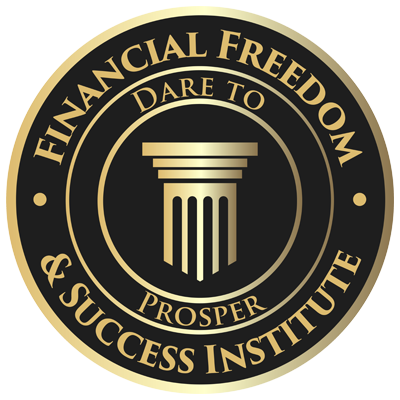 Financial Freedom & Success Institute 
Presents
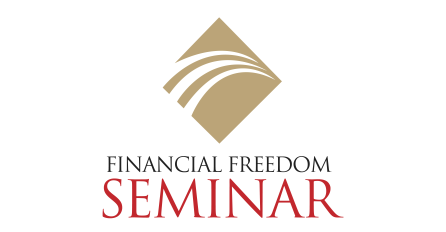 by
Alex Barrón
© Alex Barrón 2014
1
LESSON 9:  	THE KEY TO FINANCIAL FREEDOM - MANAGING CASH FLOW
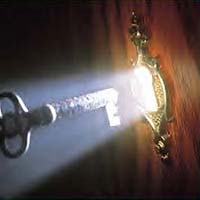 © Alex Barrón 2012
2
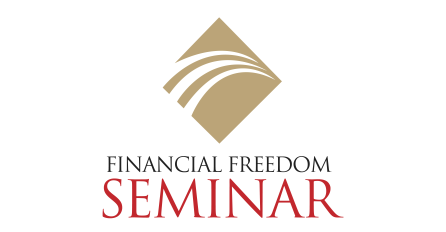 Where Does All the Money Go?
Pay IRS – Taxes! $200,000
Pay Banks – Interest $400,000
Pay Insurance Companies - $50,000
Pay Merchants – Expenses! $250,000
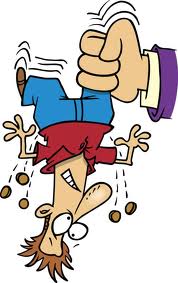 Pay Landlord – Rent - $50,000
Buy a Car - $50,000
Investments- $0?
© Alex Barrón 2012
3
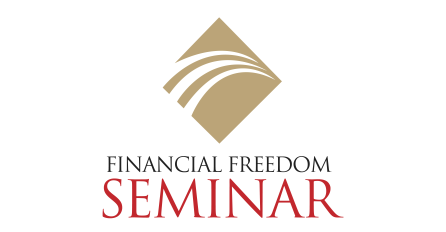 You are Going to Pay Taxes!
“There are three things of which you can be certain.
1.  You are going to die sometime.
2.  You are going to be criticized.
3.  You are going to pay taxes.“
― Peter J. Daniels
© Alex Barrón 2012
4
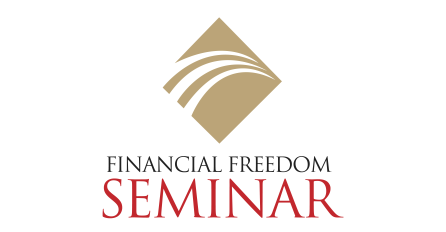 ¿How Much Do Taxes Cost?
“You’re taxed when you earn. You’re taxed when you spend. You’re taxed when you save. You’re taxed when you die.“
― Robert Kiyosaki
Income Tax – 15-40%
Social Security Tax – 15%
Sales Tax – 5-10%
Property Tax – 1-3%
Inheritance Tax – 55% Over $1 millon
Intangibles Tax
Use Tax
Gift Tax
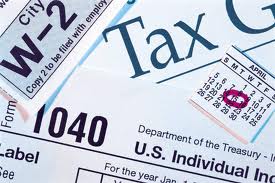 “You can’t make the poor rich by making the rich poor.”
― Abraham Lincoln
© Alex Barrón 2012
5
Give to Ceaser That Which is Ceaser’s
" A fair tax on income and assets is good. Good for the nation and what is good for the nation is good for its people. 
Fair taxes are good, because thanks to them, a government like the United States can maintain the military power to protect life, liberty and the property of its people.”― W. Clement Stone
"For because of this you also pay taxes, for they are God’s ministers attending continually to this very thing.  Render therefore to all their due: taxes to whom taxes are due, customs to whom customs, fear to whom fear, honor to whom honor.” ― Romans 13:6-7
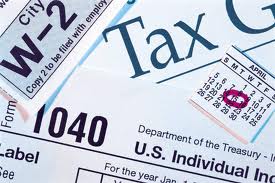 © Alex Barrón 2012
6
Income Taxes: Social justice? Or Envy?
“ And he said, “This will be the behavior of the king who will reign over you: He will take your sons and appoint them for his own chariots and to be his horsemen, and some will run before his chariots.  He will appoint captains over his thousands and captains over his fifties, will set some to plow his ground and reap his harvest, and some to make his weapons of war and equipment for his chariots.  He will take your daughters to be perfumers, cooks, and bakers.  And he will take the best of your fields, your vineyards, and your olive groves, and give them to his servants.  He will take a tenth of your grain and your vintage, and give it to his officers and servants.  And he will take your male servants, your female servants, your finest young men, and your donkeys, and put them to his work.  He will take a tenth of your sheep. And you will be his servants.“
― 1 Samuel 8:11-17
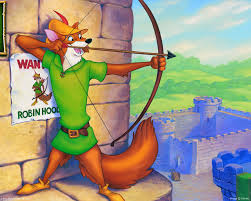 The progressive income tax where "the rich should pay more!" - Is it fair or does it reflect envy?
Ironically those who demand it always fight against “discrimination" and "social justice"
" The hardest thing in the world to understand is the income tax.” ― Albert Einstein
© Alex Barrón 2012
7
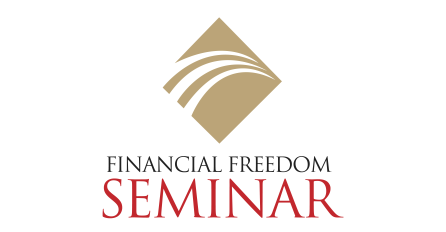 Personal vs. Corporate Income Tax
People who Work for Corporations
People with Corporations
1.  Earn
2.  Spend
3.  Pay Taxes
1.  Earn
2.  Pay Taxes
3.  Spend
“Employees earn, get taxed, then try to live on what’s left. A corporation earns, spends all it can, then pays tax on what’s life. Its one of the greatest legal loopholes the rich use.” 
― Robert Kiyosaki
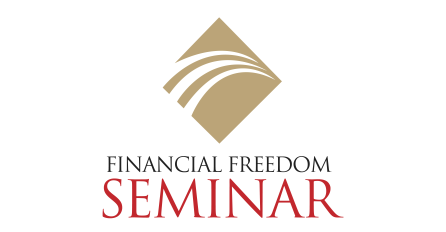 Thought: What Would You Do With $1 Million?
Buy a house?
Buy a car?
Spend it having fun and eating out?
Take a vacation around the world?
Invest it to enjoy a nice retirement?
The truth is everyone is a Millionaire.
Over a 40-year life, most families will earn more than $1 million – even those earning minimum wage!
© Alex Barrón 2012
9
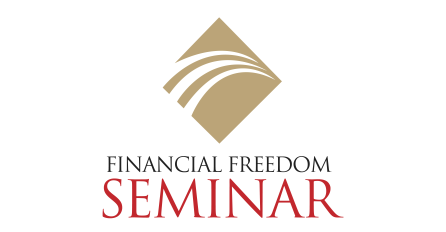 Read: Seven Cures for a Lean Purse
1 – Start thy purse to fattening.
2 – Control thy expenditures.
3 – Make thy gold multiply.
4 – Guard thy treasures from loss.
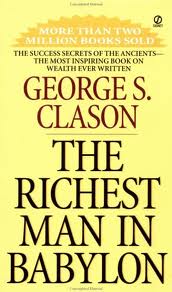 5 – Make of thy dwelling a profitable
          investment
6 – Insure a future income.
7 – Increase thy ability to earn.
© Alex Barrón 2012
10
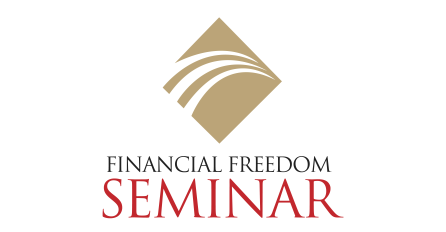 Breakthrough Thought: Financial Success Requires Thinking Long Term
“Which desirest thou the most? Is it the gratification of thy desires of each day, a jewel, a bit of finery, better raiment, more food; things quickly gone and forgotten? Or is it substantial belongings, gold, lands, herds, merchandise, income-bringing investments? The coins thou takest from thy purse bring the first. The coins thou leavest within it will bring the latter.” 
– Arkad, The Richest Man In Babylon
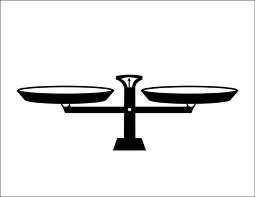 Short-Term Wants
Long-Term Goals
© Alex Barrón 2012
11
Short-Term Wants vs. Long-Term Goals
Short Term Wants
Long-Term Goals
Uncommitted Sex (unexpected children or unplanned marriage)
Renting a fancy apartment.
Entertainment each week (drinking, parties, movies, etc).
Buying a new car as soon as you graduate and get a job. 
Buying with a credit card (clothing, shoes, eating out, gifts)
Going to an expensive university with student loans.
Trying to “save money” on insurance.
Planning Out Marriage and family
Owning your dream home free and clear.
Going on a vacation to an exotic destination.
Purchasing a car with cash.
Paying all debts off and Becoming debt free.
Going to a university you can afford.
Having adequate protection (life, home, auto, health) by planning ahead for the unexpected.
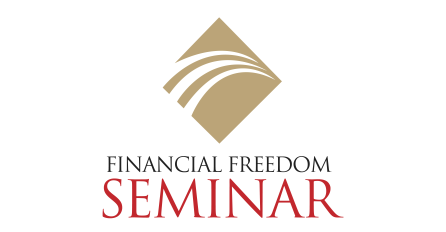 © Alex Barrón 2012
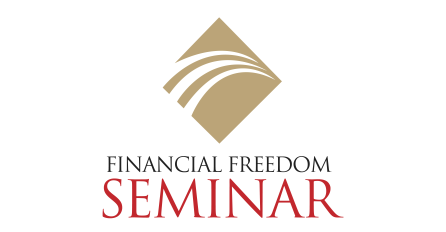 What Makes the Difference?
Short Term Wants
Long-Term Goals
Pleasure, meeting basic human needs – desire for love, sex, romance.
Satisfying wants “Right NOW!”
Buying on impulse without thinking long term.
Trying to impress friends, family, neighbors, enemies.
Being impatient or unwilling to wait to save.
Ego, immaturity, lack of wisdom.
Lack of financial understanding of how money works.
Feeling loved, secure, and knowing what you want from life.
Thinking long-term. Having goals in life.
Planning ahead.
Developing patience and discipline.
Being willing to work, save, and wait.
A controlled ego, self-worth, security and developing wisdom.
Investing the time to develop financial literacy.
© Alex Barrón 2012
Controlling Expenses
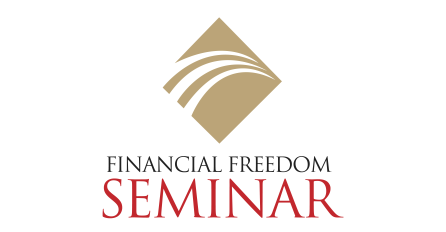 Everybody wants your Money! Watch your Pocket Carefully!
Unwise Giving (Churches, charities, non-profits that don’t bear fruit)
Taxes (Uncle Sam)
Interest (Banks)
Consumption Expenses 
    (Merchants)
Unwise “Investments”
    (“Loans” to friends, 
      business “opportunities”)
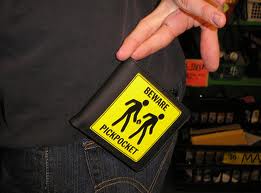 © Alex Barrón 2012
14
Simplified Cash Flow Statement
Beginning Cash
+ Net Income (Income – Expenses)
Pay Yourself First (Become Your Own Bank)
Repay Debt
Purchases
Investments
====================
    Positive Cash Flow
= Ending Cash
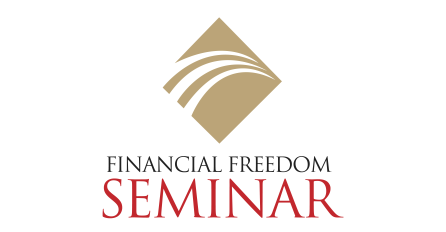 © Alex Barrón 2012
15
Net Income is the Key to Financial Dreams
Save a Little
   Earn   $100 
-  Spend  $99
======================
    Save =  $1
Save More
   Earn         $100 
-  Spend     $90
======================
Net Income = $10
Save a Lot
   Earn   $100 
-  Spend  $70
======================
    Net Income =  $30
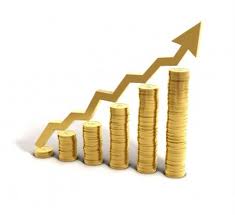 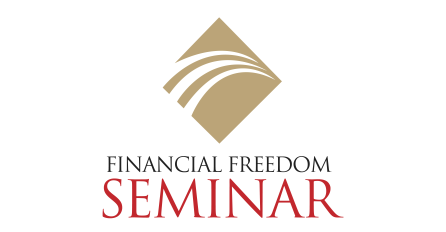 © Alex Barrón 2012
16
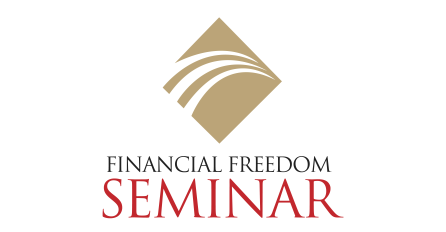 Good Cash Flow Management
“Plan ahead to meet all expenses of your investment so you will have money when you need it.
 Accurate cash flow management begins with predicting needs.  Begin by making a separate cash flow projection for each investment.“
Monitor your cash flow projections frequently and update them.“
― Paul J. Meyer
Have a cash reserve at all times.
 It gives you peace of mind – not worrying about bouncing checks.
 Make a list of all expected income and expenses for the next 30-90 days.
 Make sure you always have a positive balance!
© Alex Barrón 2012
17
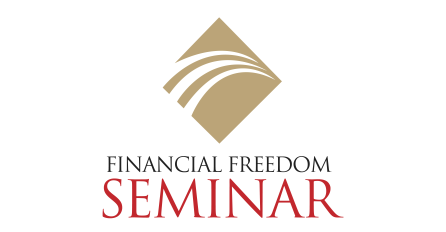 Buying a Home or Car is Good, but Paying Interest is Not
"Through wisdom is an house builded; and by understanding it is established:  And by knowledge shall the chambers be filled with all precious and pleasant riches."― Proverbs 24:3-4
"To own his own domicile and to have it a place he is proud to care for, puts confidence in a man's heart and greater effort behind all his endeavors.  Therefore, do I recommend that every man own the roof that shelters him and his.
When the house be built, you can pay the money lender with the same regularity as you did pay the landlord.  Because each payment will reduce your indebtedness to the money lender, a few years will satisfy his loan.
Then will your heart be glad because you will own in your own right a valuable property and your only cost will be the king's taxes.
Thus come many blessings to the man who owns his own house.  And greatly will it reduce his cost of living, making available more of his earnings for pleasures and the gratification of his desires.  Own your own home.“
- Arkad, The Richest Man in Babylon
© Alex Barrón 2012
18
Keys to a Good Purchase vs. Common Mistakes
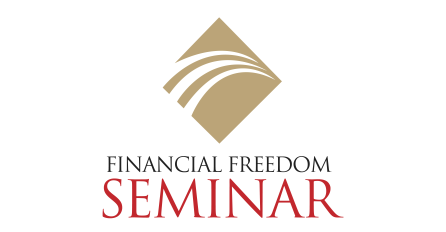 Tips to a Good Purchase
Avoid Common Mistakes
Owning is better than renting.
Buy a home where you spend less than 25% of gross income.
Make extra payments to principal each month.
Put down a sizable down payment – 20% minimum.
Buy or live close to your job.
Buy a car with cash you can afford or at most pay it off within 2 years.
Shop around for a low interest rate.
Don’t rent or lease if possible.
If you do rent, don’t get something fancy. Get something cheap.
If You only pay the minimum payment, you will end up paying as much as 2-3x due to Interest!
Don’t pay mortgage insurance.
Try not to buy a new car – it loses 20% the first day.
Try not to buy a very old car – repairs can be costly.
Don’t buy a car or truck that has low gas mileage.
© Alex Barrón 2012
CONCLUSION: Cash Flow Management is the Key to Financial Freedom!
Beginning Cash
+ Net Income (Income – Expenses)
-  Pay Yourself First (Your Own Bank)
Repay Debt
Purchases
Investments
====================
    Positive Cash Flow
= Ending Cash
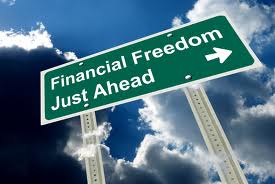 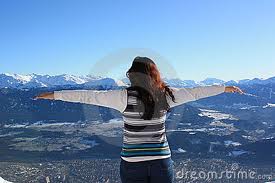 © Alex Barrón 2012
20
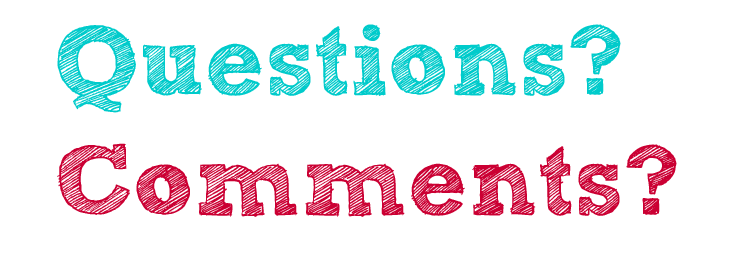 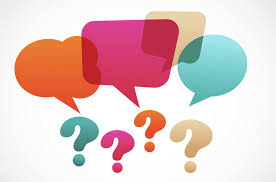 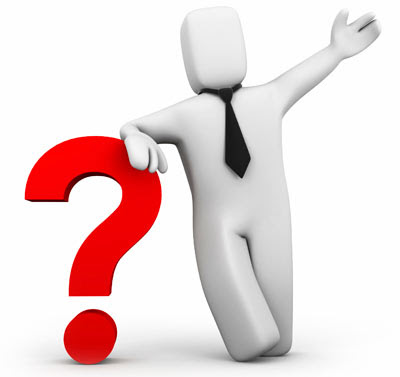